«Встречаем весну безопасно».
1 Конкурс Загадки
Клубится, а не дым, Ложится, а не снег. (Туман)
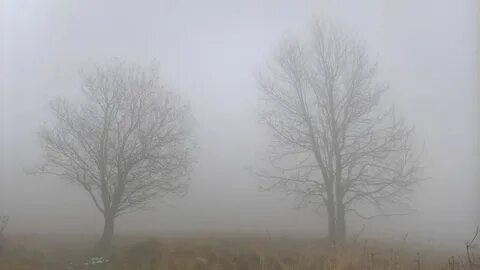 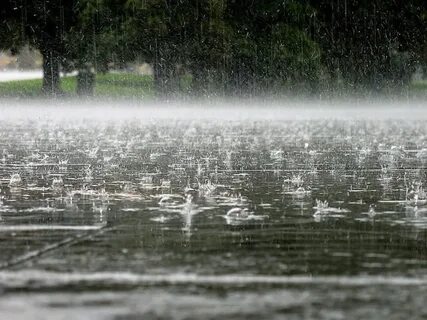 В небе родился, В земле схоронился. (Дождь)
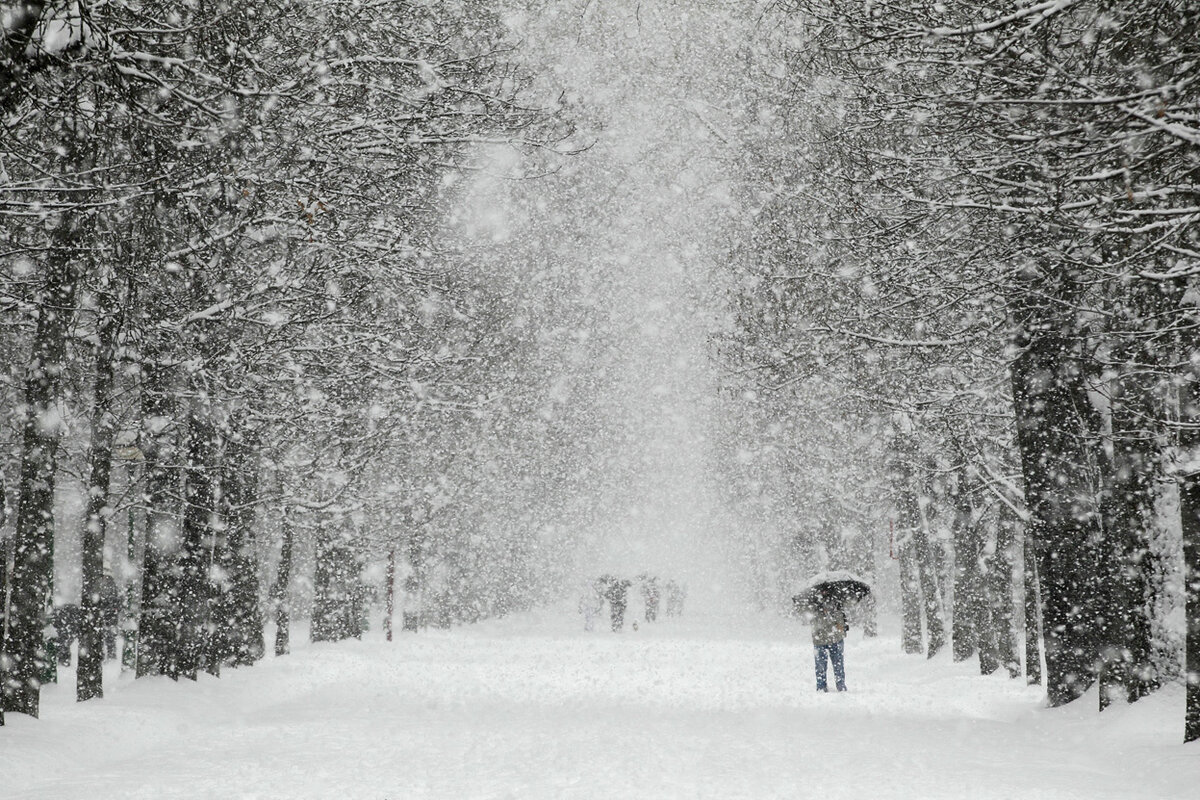 На всех садится, Никого не боится. (Снег)
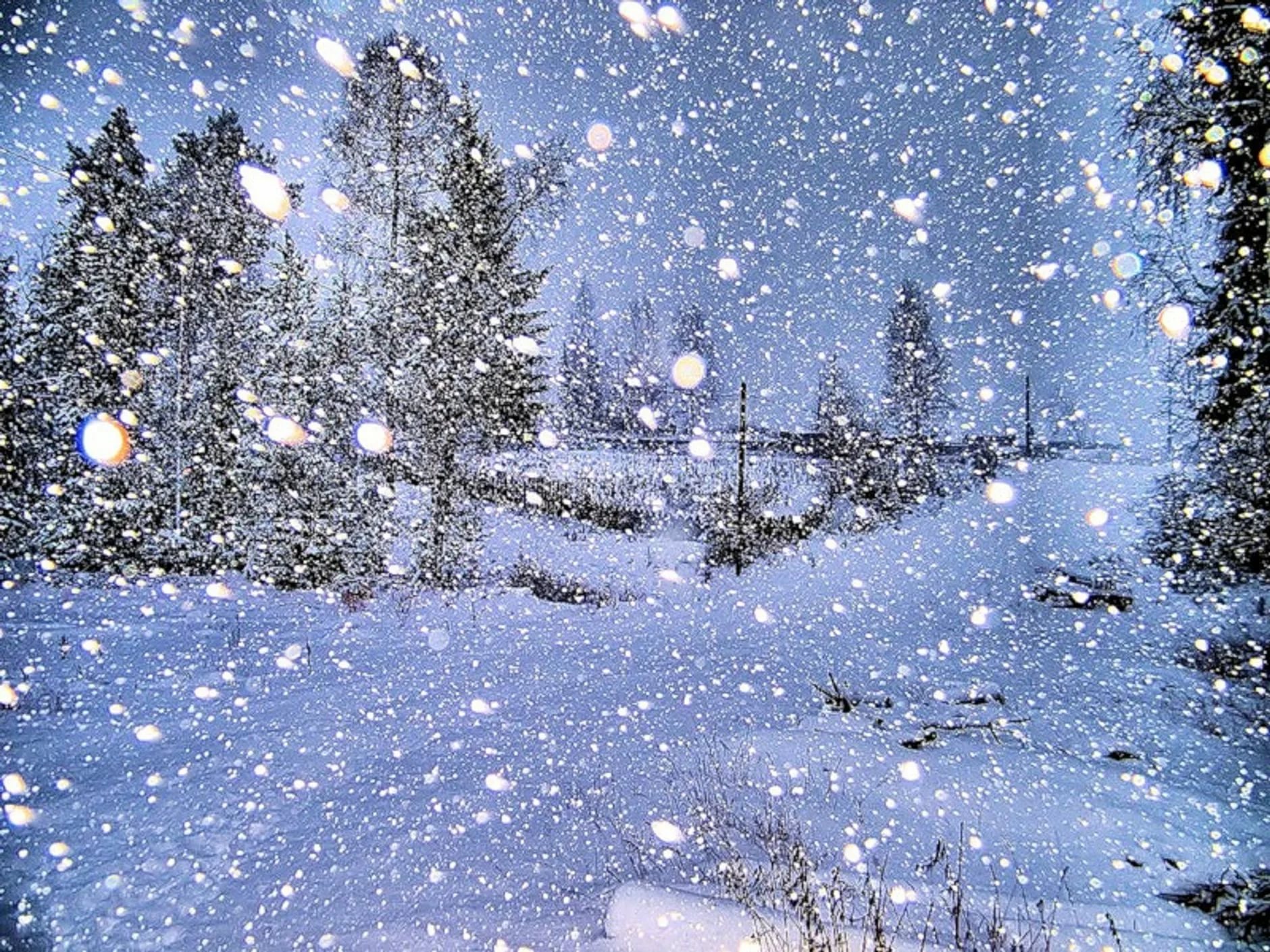 Прозрачен, как стекло, А не вставишь в окно. (Лед)
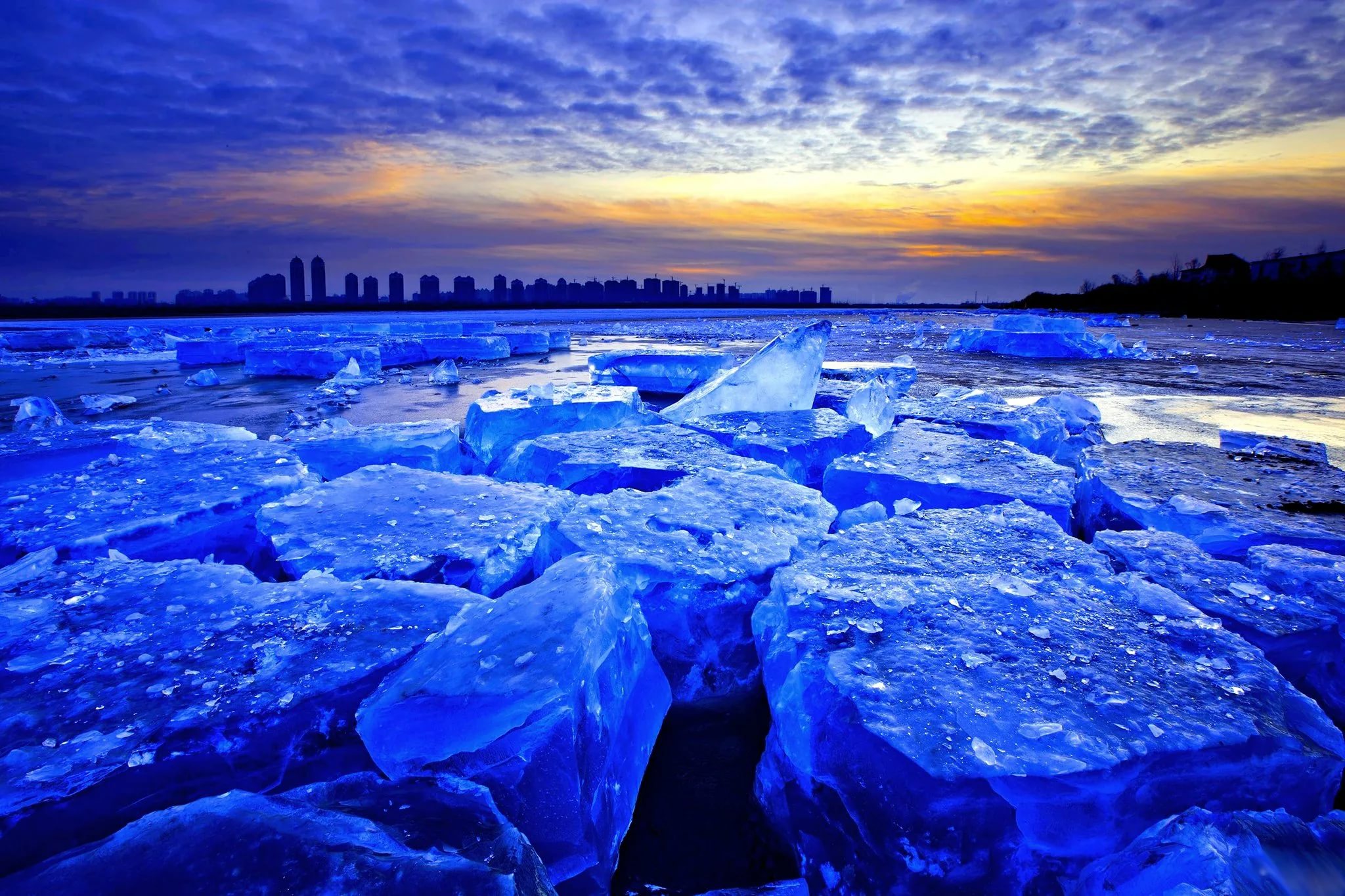 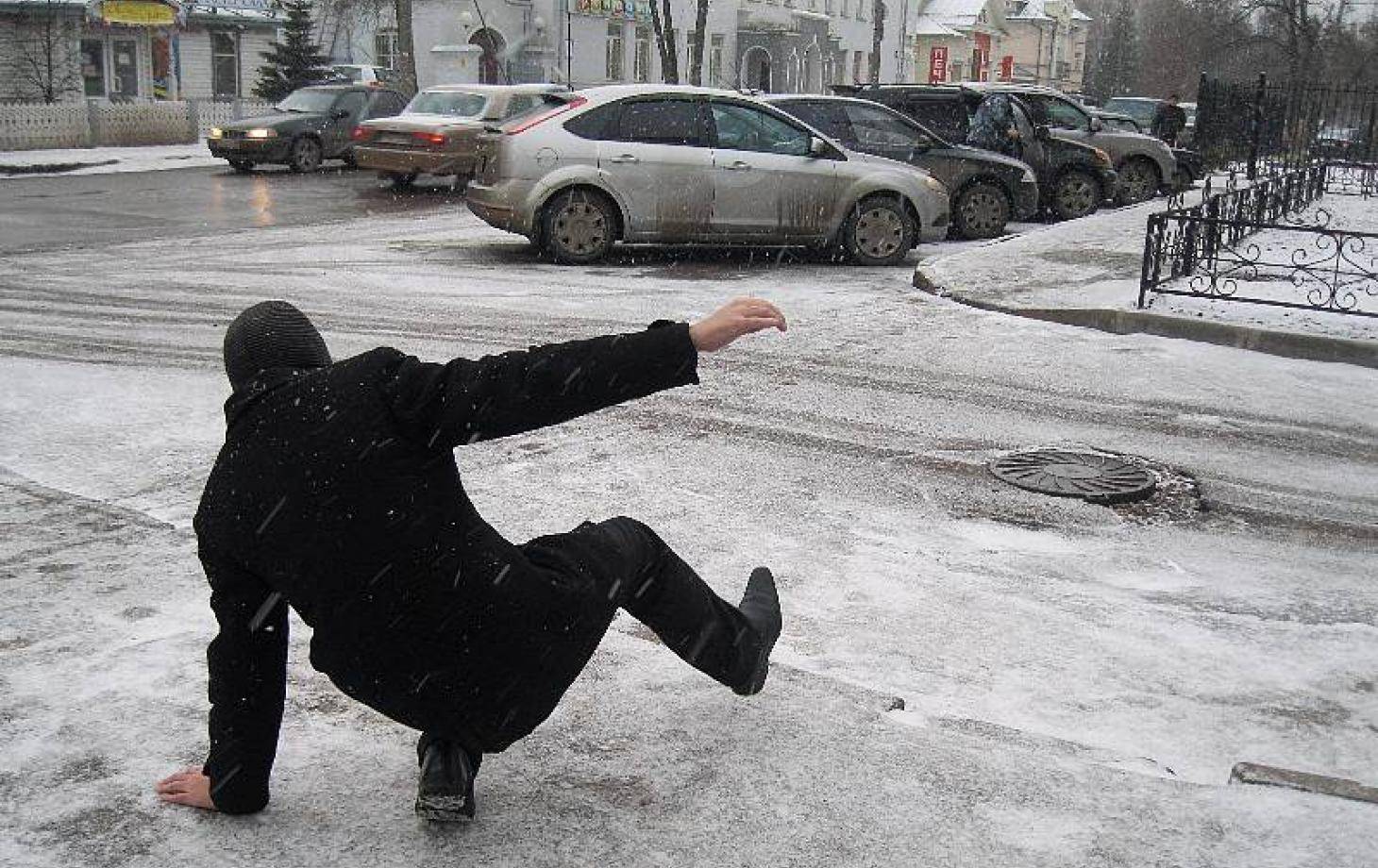 2 КОНКУРС  «Отремонтируй транспорт».
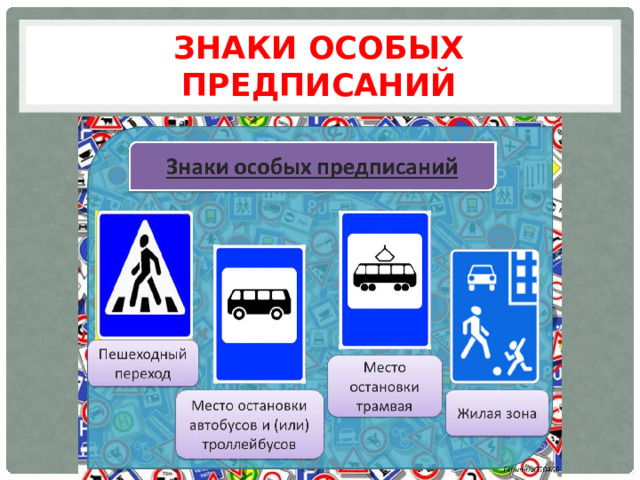 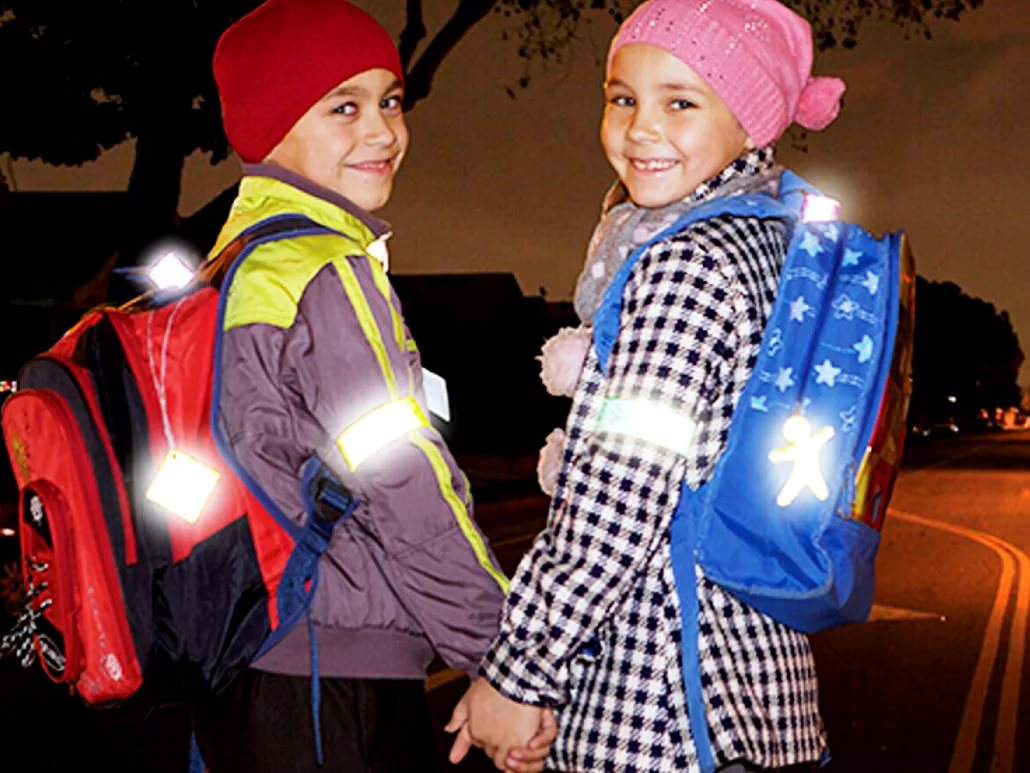 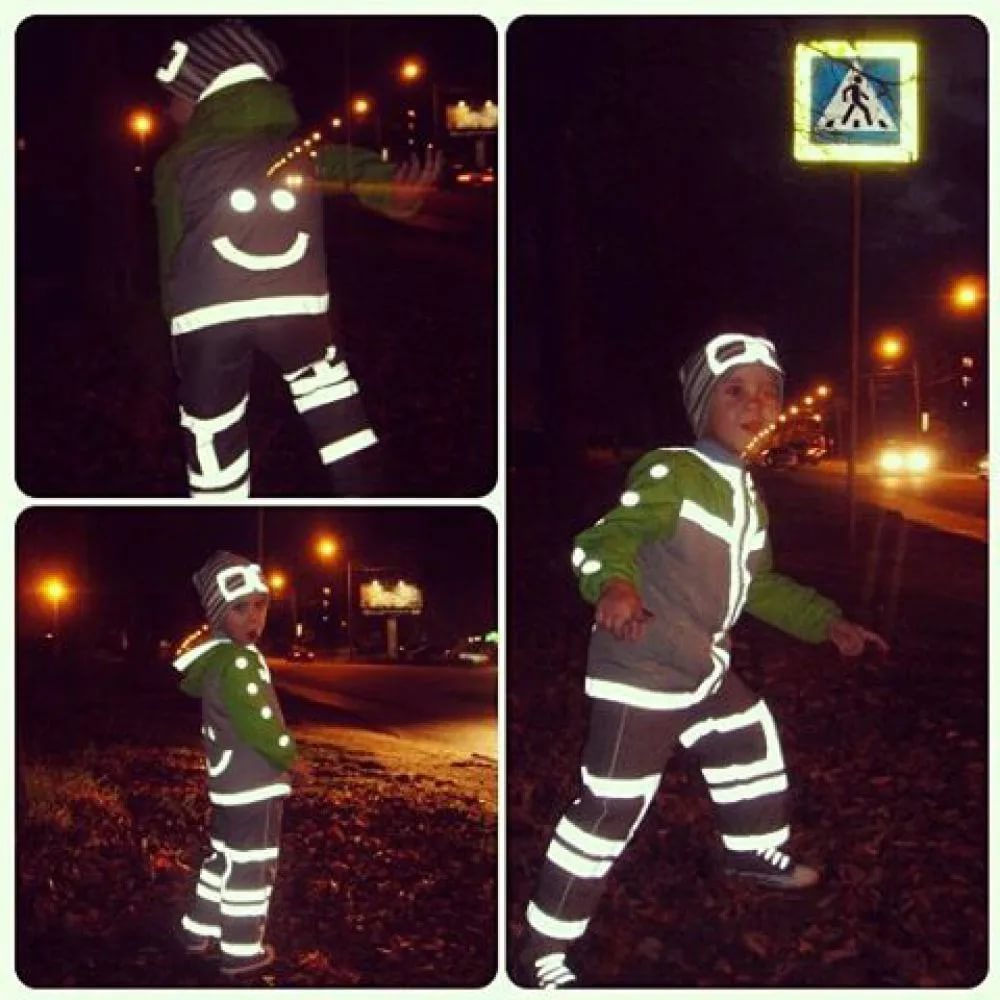 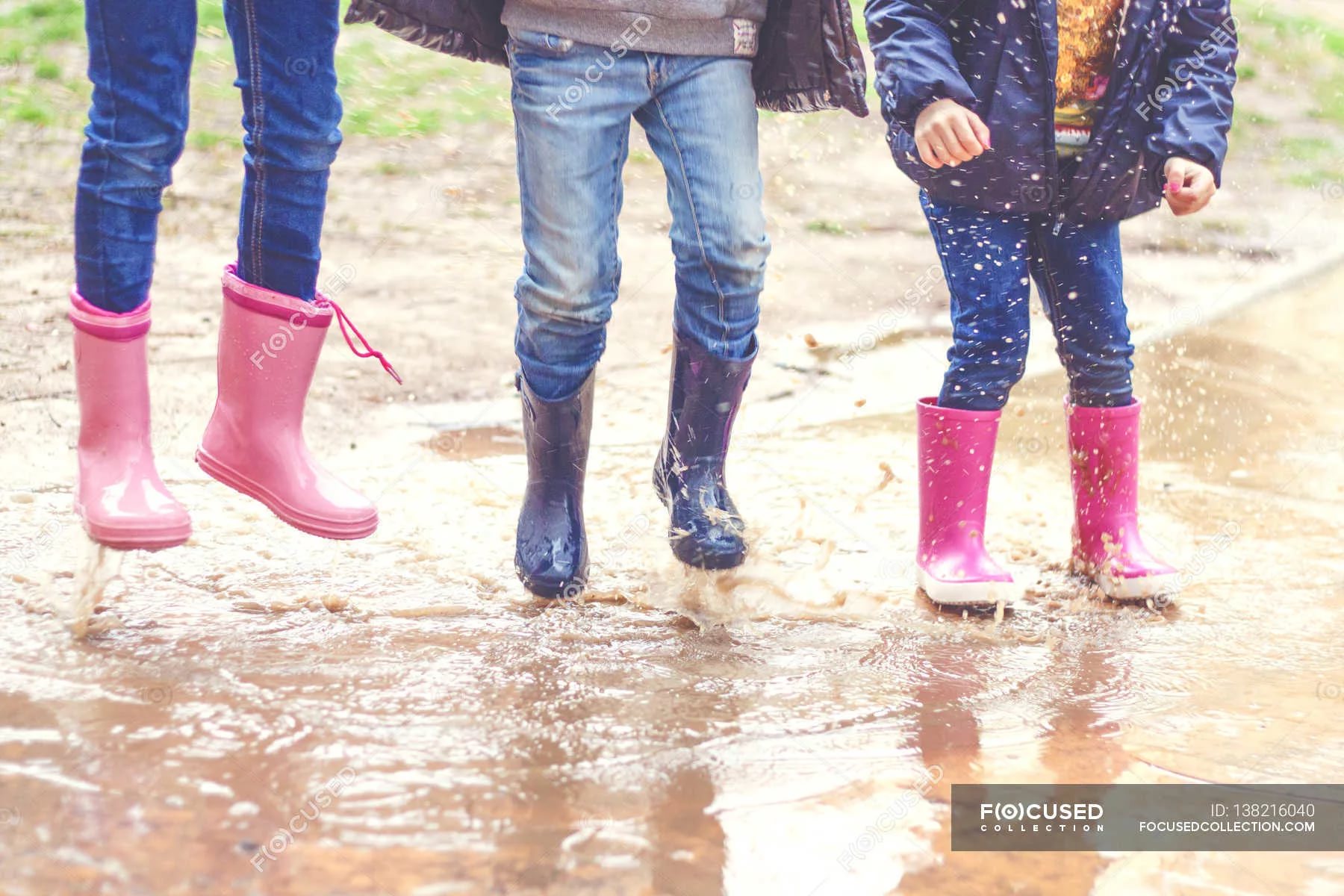 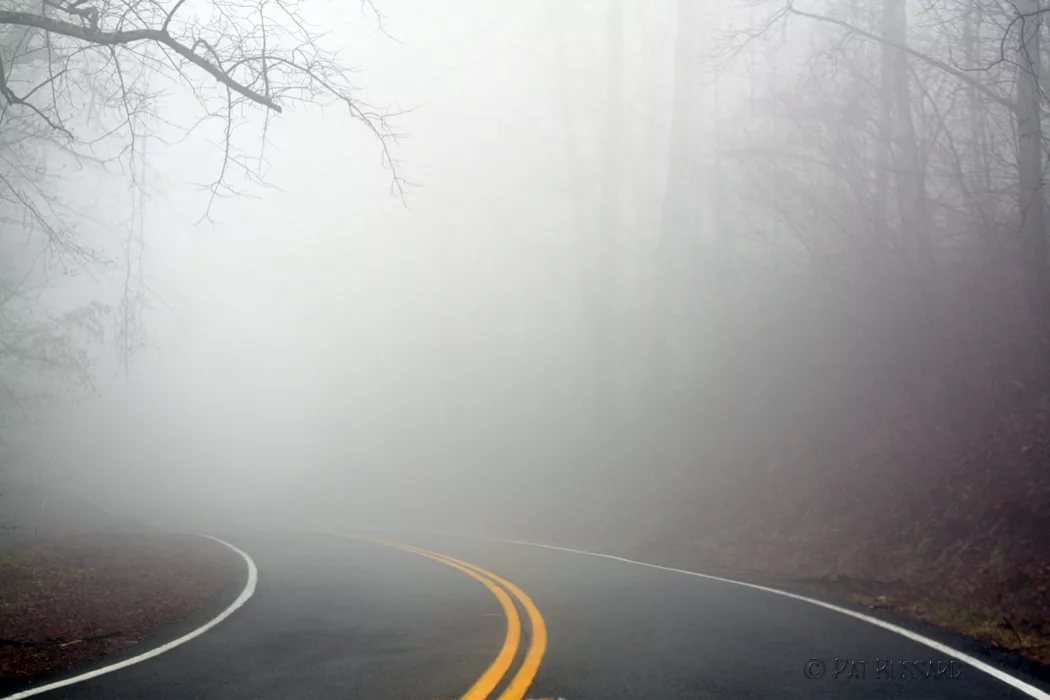 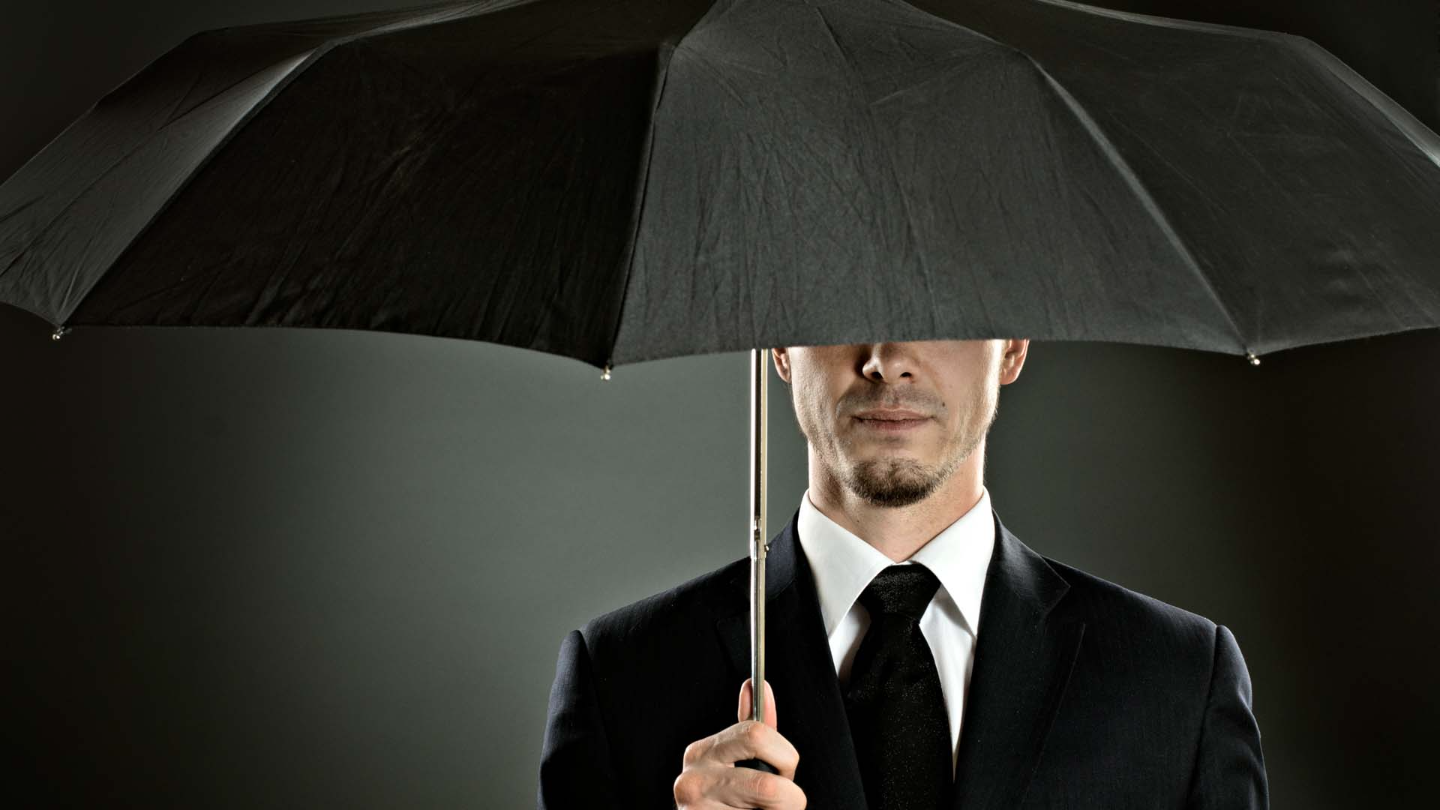 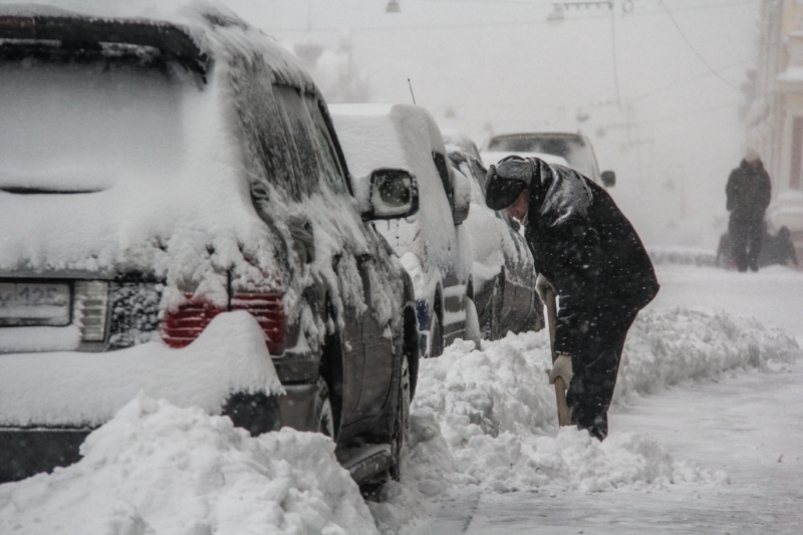 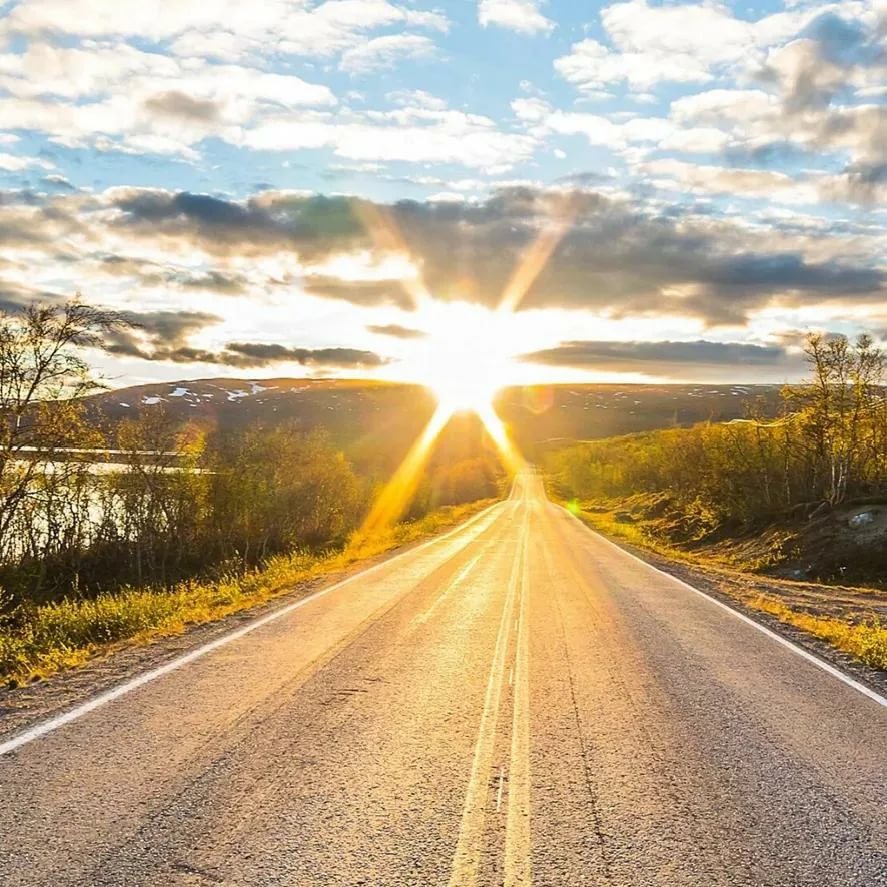 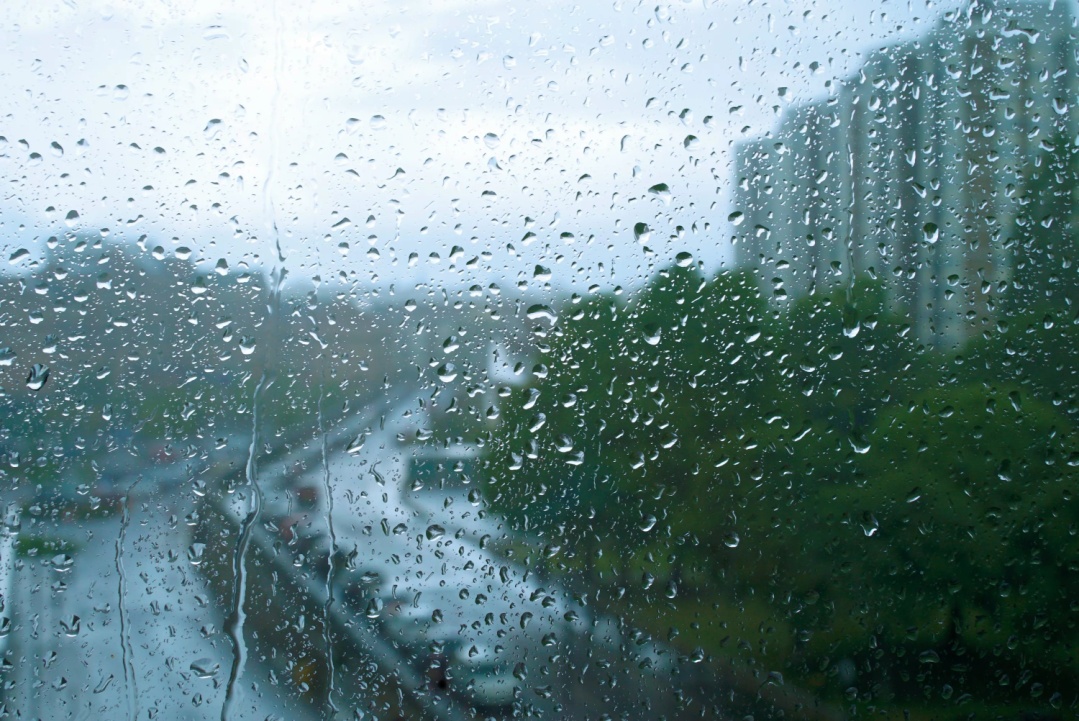 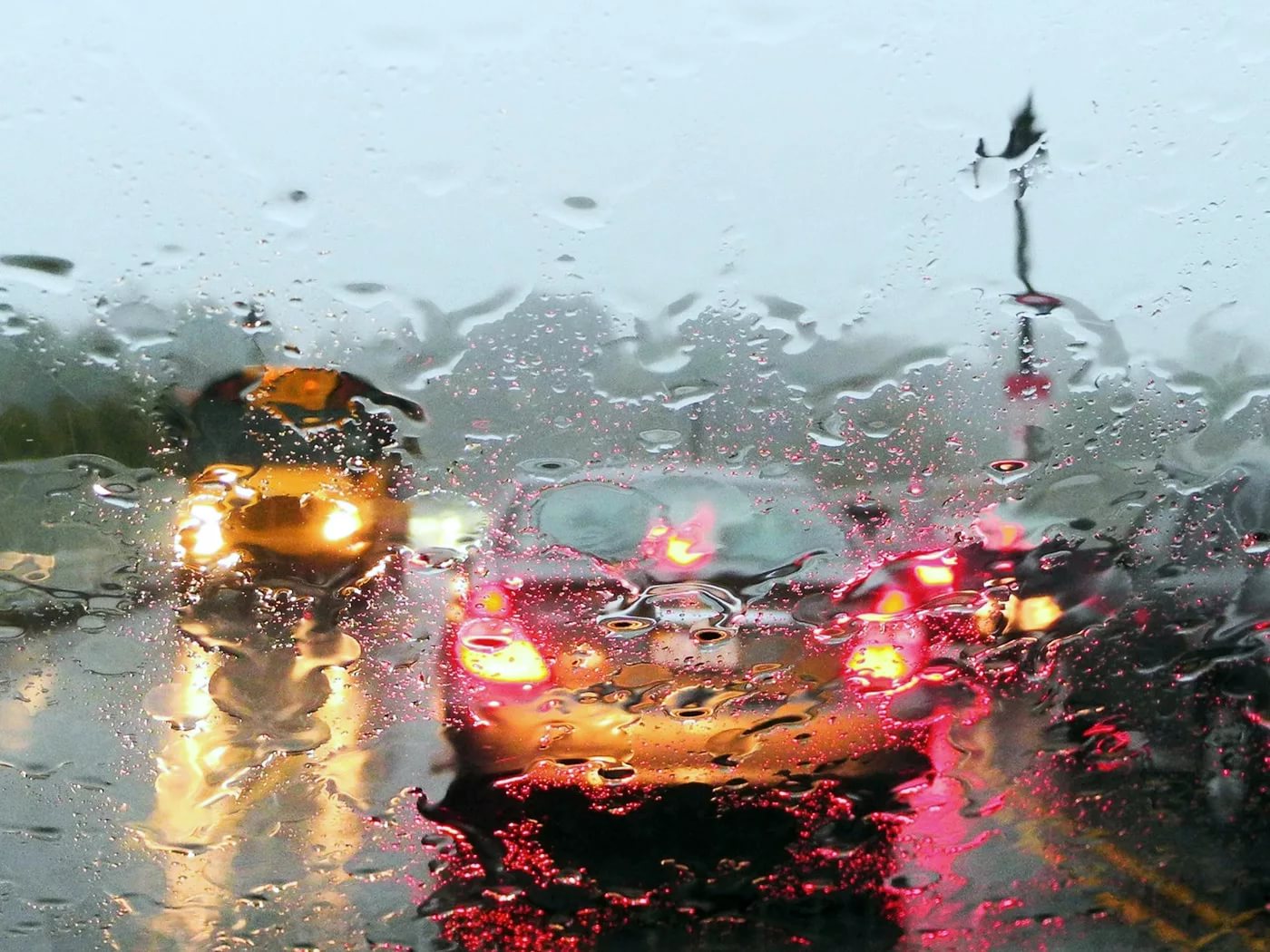 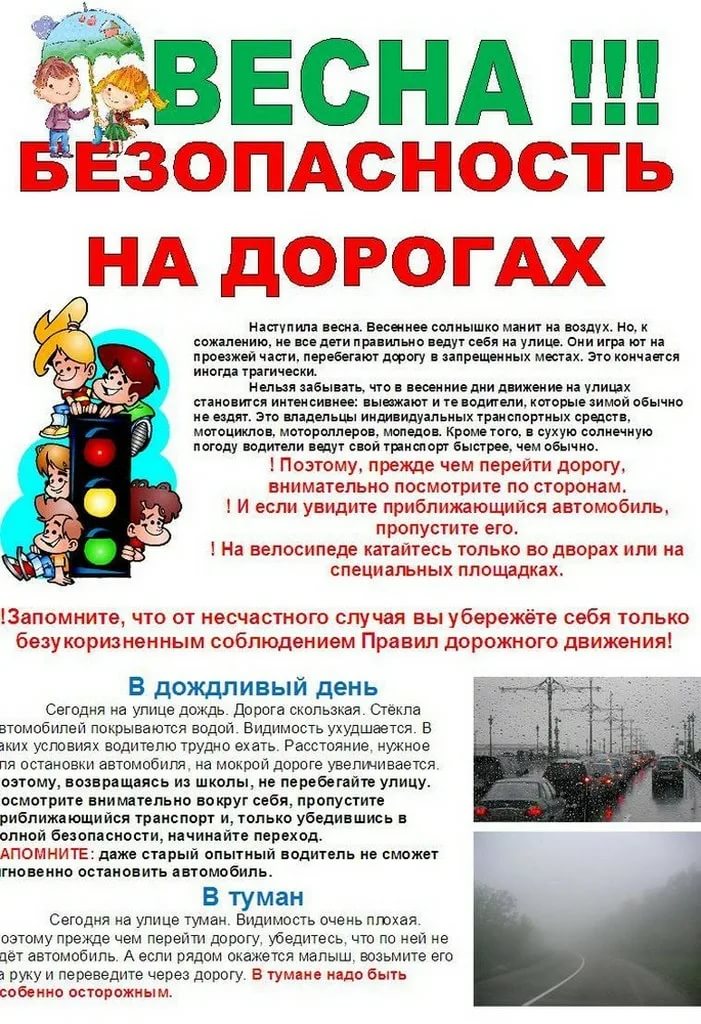 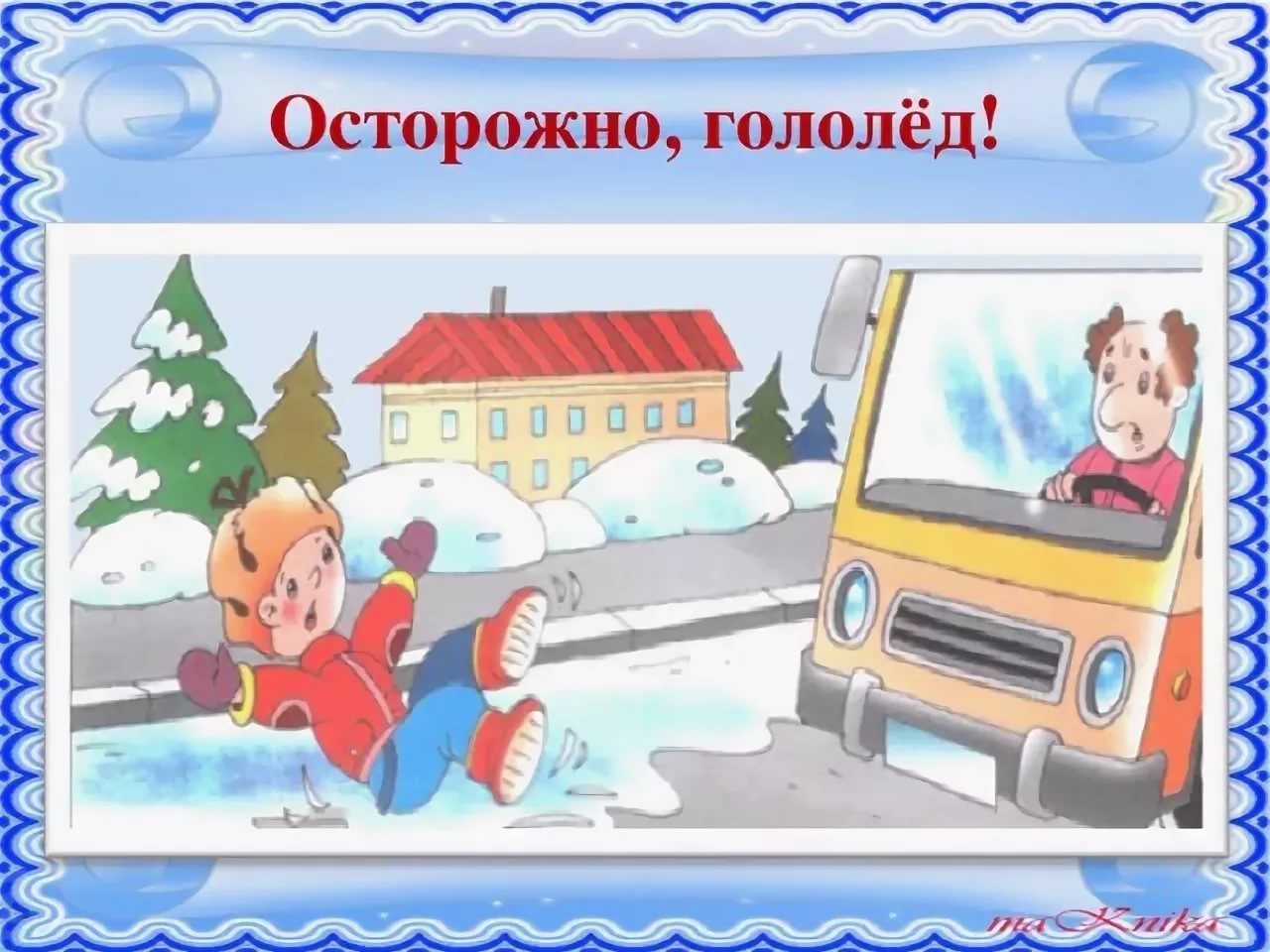 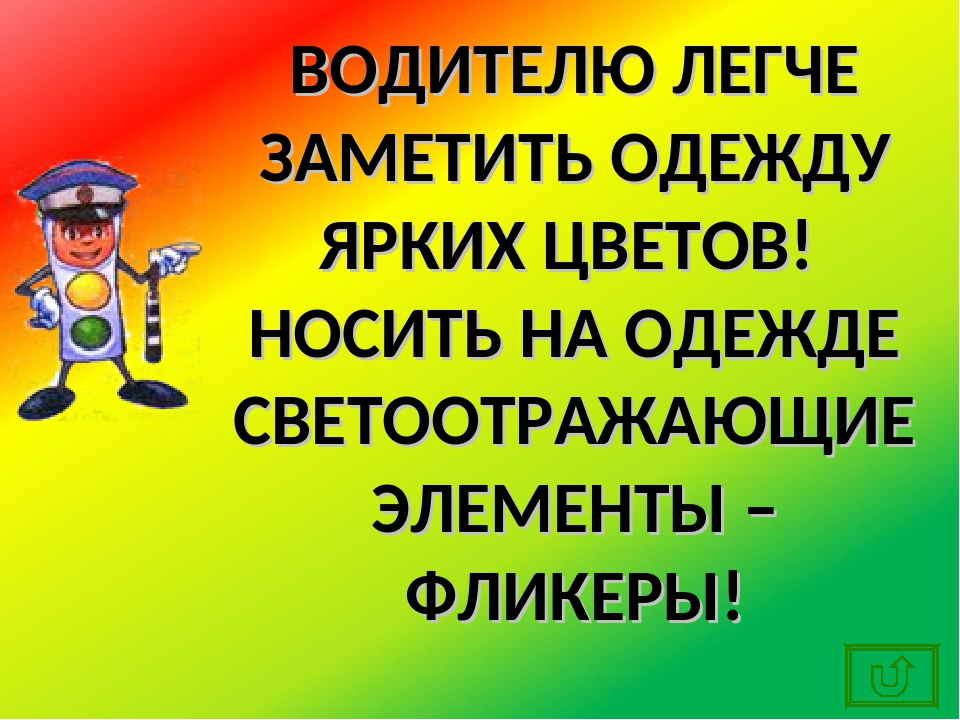 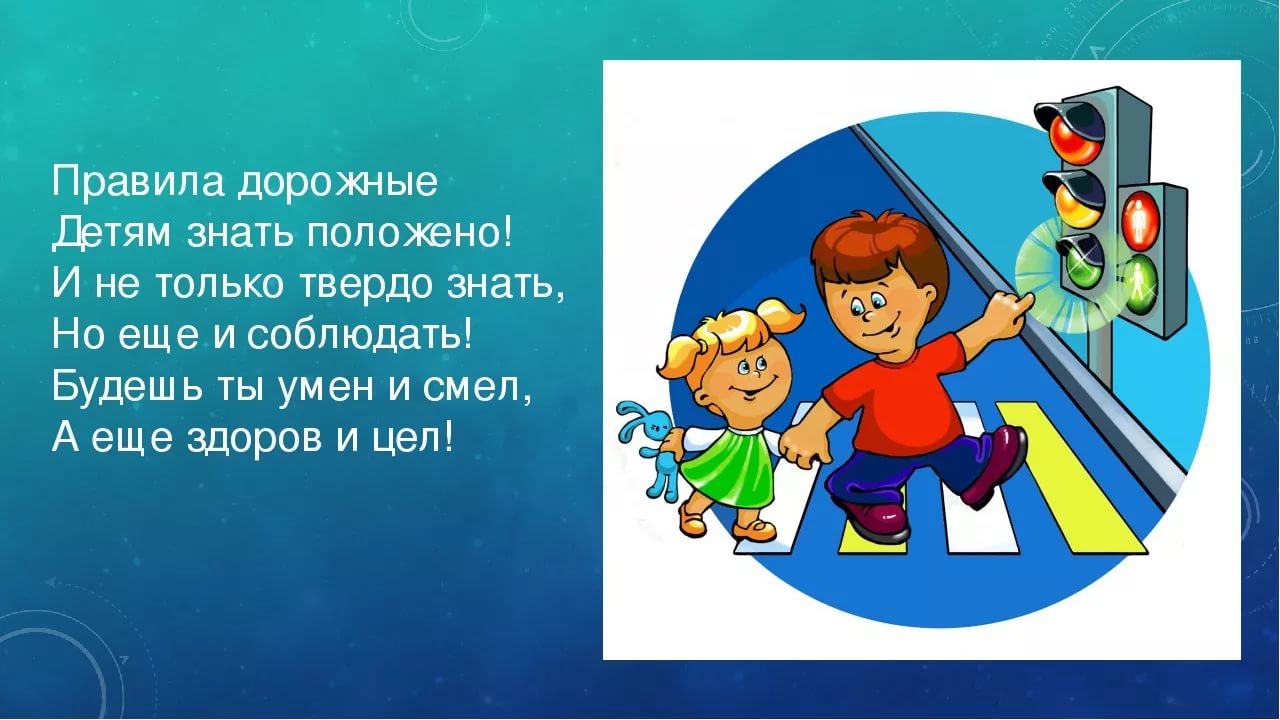 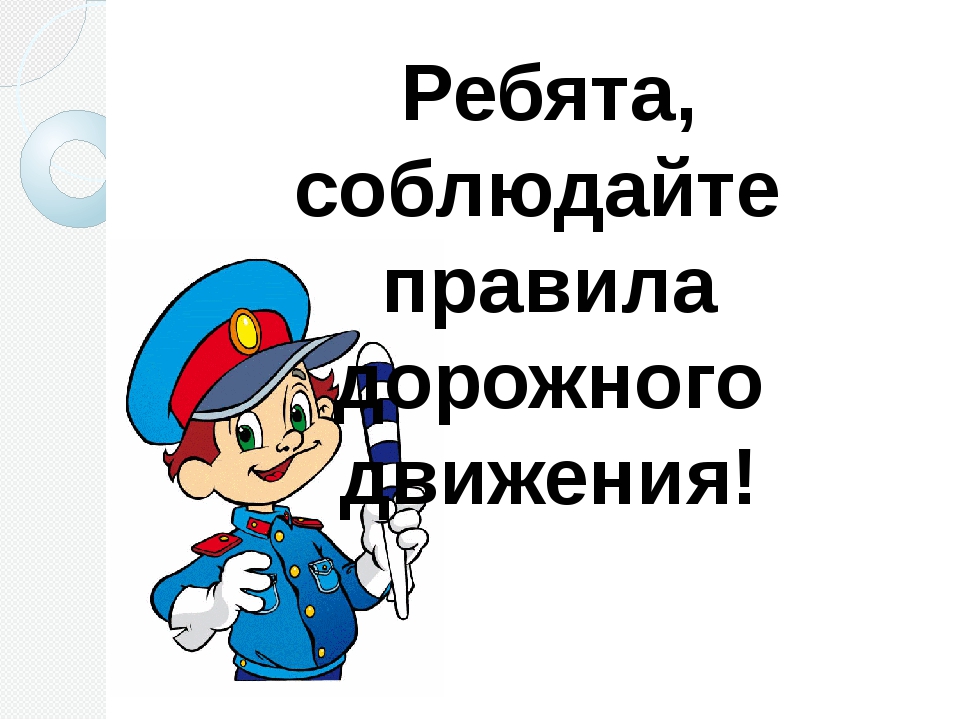